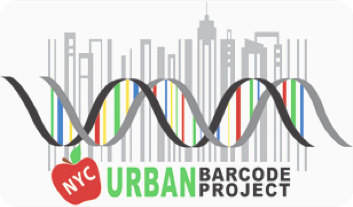 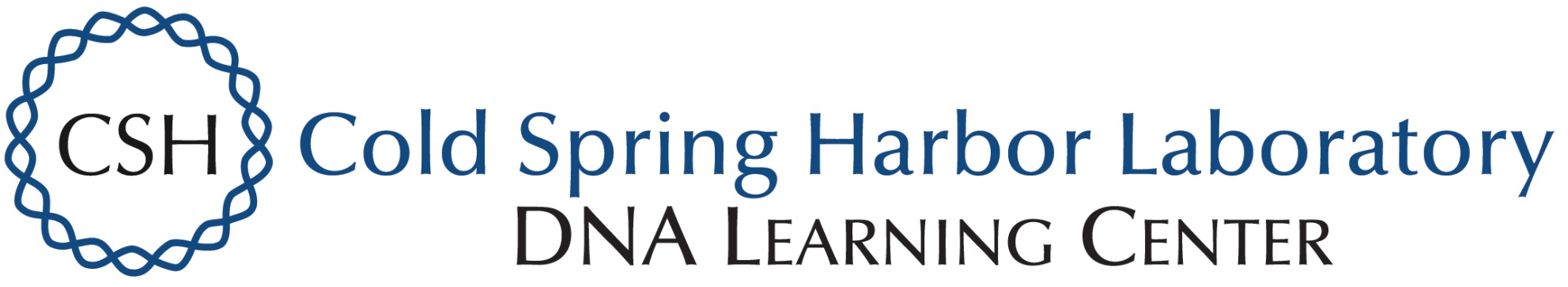 Assessment of Invertebrate Biodiversity in the Bronx River
Funded by the
Thompson Family Foundation
Joshua Grant, Nusi Olumegbon & Winston Thomas; Mentor: Sabrina Miller
Academy For Young Writers
Results

We had collected 24 samples from the Bronx River. Of the 24 samples collected, we had successfully extracted DNA from 18 from them. These 18 samples were sent out for DNA sequencing, causing six of our samples to not be included in our results. Of the extracted samples from the Bronx River, some of the samples are of the same species. We collected 14 different kinds of species altogether.

Tables & Figures
Discussion 

According to our data the Bronx River water is of somewhat low quality. The dissolved oxygen levels are at least 2 ppm, which is poor for supporting marine life. It is important to note, however, that the water was collected the day before it was tested. The water was immediately frozen to preserve oxygen content, but the measured dissolved oxygen may be lower than actual values due to bacteria in the water sample consuming the oxygen between collection and testing. Nitrate levels are supposed to be around 1 ppm but the Bronx River is around 4 ppm, which is higher than ideal. Higher nitrate levels may result in algal blooms which can result in low quality water. The algal blooms can cause eutrophication which triggers rapid plant growth which leads to a loss of animal life due to a lack of oxygen. The pH is 8 which is close to the ideal pH of 7.4. The species richness is 14 which means that there were 14 different species found. If you compare this to the 3-year average from 2002 through 2004 of 9.9, the species diversity has increased over the past 14 years.[4] This shows that there are more species currently present in the Bronx River than were present in the years between 2002 to 2004, which tells us that the biodiversity of the River has been increasing as time has passed.
Abstract
With dwindling biodiversity in the New York City marine ecosystem, it has become increasingly important to conserve the fragile populations that currently exist. One of the most significant reasons that the marine biodiversity has been decreasing is due to severe pollution. To combat pollution and decreasing biodiversity of the New York City waterways, groups such as the Billion Oyster Project have been adding adult oysters to different locations in the waters in hopes that they reproduce in the the new environment and can be reestablished as a keystone species in the New York waters. Before this can happen the water quality needs to improve. Luckily one oyster can filter between 20 to 50 gallons of water in one day. We want to compare present-day species richness in the Bronx River to the species richness recorded in a 2002-2004 study of the same area. Our results indicate that the present-day species richness in the Bronx river is 14, which has improved since the 2002-2004 study in which the species richness was 9.9. 

Introduction
Biodiversity is of increasing significance in the world’s oceans as water quality decreases and biodiversity dwindles. Decreased water quality either kills aquatic animals or causes many in the ecosystem to move from their natural habitat. In New York specifically, marine animals like oysters that were once a staple have become near extinct because of overfishing and pollution. According to World Ocean Review, biodiversity “plays a vital role in maintaining the functionality and productivity of ecosystems.” It also makes habitats “more resilient to environmental change.”[1] It is said that “a single oyster can filter around 30 to 50 gallons of water every day.”[2] According to the Billion Oyster Project, the people behind the project are trying to change New York’s waterways by partnering with restaurants to recycle oyster shells and return them to the water to build a new and improved oyster reef in NY harbors. Their goal is “to add a billion oysters to the water by 2035. So far, they’ve restored 1.05 acres of reefs and count 11.5 million newly grown oysters.”[2]
According to the ORS Field Science Manual that was published by the New York Harbor Foundation in 2016, there are over 100 oyster restoration stations that have been established at 30 sites across New York Harbor since the Billion Oyster Project beginning.[3] These oysters are important to the New York Harbor because they help filter water and they restore the waters to be more habitable for other species to thrive. The research that we have been doing is important because we are evaluating the current state of biodiversity and water quality in the Bronx River to see what impact programs, like the Billion Oyster Project (BOP) which began in 2014, have had on the NY Harbor. We want to further establish the diversity of the different species that are capable of thriving in the New York Harbor given its current level of water quality and see if there are any novel species present. By working with other UBP teams at our school, we want to see if there are any trends between the level of water quality and the diversity of invertebrate species at three sites: the East River near the Lower East Side of Manhattan, the Gowanus Canal in Gowanus, Brooklyn and the Bronx River near the Soundview neighborhood of the Bronx.
Materials & Methods 

Sampling:
Our samples were obtained from the Bronx River near Soundview Park. The marine invertebrates were collected from oyster cages at BOP oyster restoration stations. The cages were picked up from the river and any organisms found were picked removed and placed in jars of 95% ethanol to euthanize and preserve them. At least one of each unique organism was selected from the cages. The cages are maintained by the various schools that take part in the Billion Oyster Project whose goal is to revitalize the oyster population and the biodiversity of the New York Harbor.





















Laboratory and Bioinformatics Protocols:
We extracted DNA from the invertebrates so that we could identify their species. We had to remove a tissue sample from each organism. This was done so that we could isolate the DNA from the animal samples. We removed a small part of the specimen’s tissue and added it to a microtube with lysis solutions and mechanically ground it to break up the cells. After incubating and centrifuge the DNA, we then add the silica resin to bind to the DNA. We then had to remove the silica resin by adding the wash buffer to our DNA extract to purify the DNA. Following this we amplified the DNA by PCR to make multiple copies of the selected segment of DNA. During PCR, we used CO1 primers that amplify the cytochrome C oxidase gene. We wanted to isolate this gene because it is a evolutionarily conserved sequence meaning that the sequence can be the same among the same species and different among different species. We then used gel electrophoresis to confirm whether or not the DNA from the samples was successfully extracted. Some species that were not successfully amplified the first time with CO1 primers were again amplified by PCR using diverse metazoan invertebrate (DMI) primers, which increased our success rate. After this, the DNA was sent to GeneWiz to be sequenced.  The sequences were then analyzed using DNA Subway, a bioinformatics website.
Water Quality Testing:
To assess the water quality, we tested the water for pH, salinity, concentration of dissolved oxygen, and concentration of nitrates and phosphates. We measured salinity using a refractometer and we measured the other metrics using a LeMotte water quality test kit.
Table 1. Identity of species found in the Bronx River.
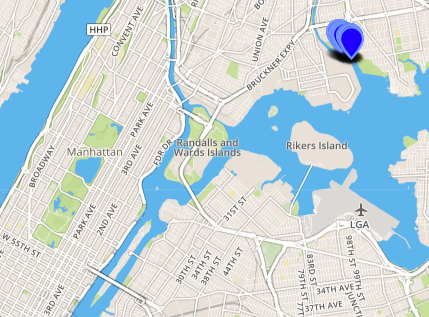 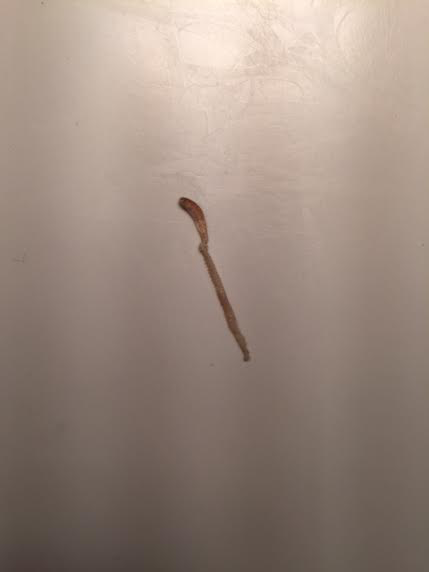 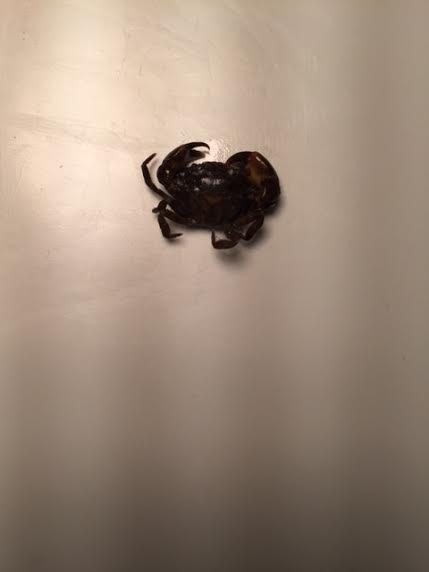 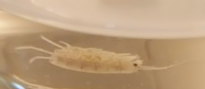 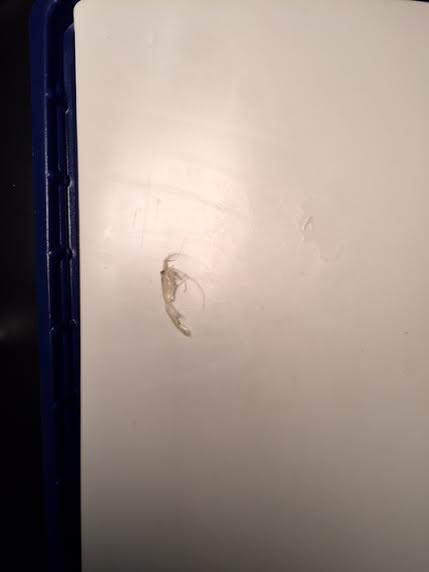 Palaemon v
ulgaris
Siphonaria
 normalis
Alitta succinea
Dysanopeus sayi
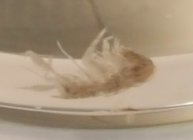 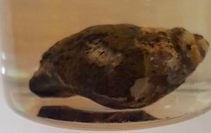 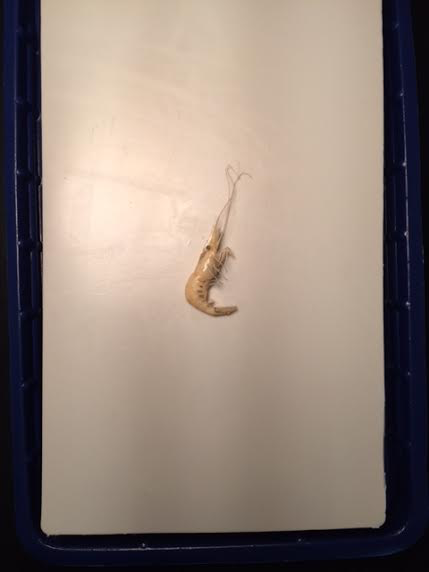 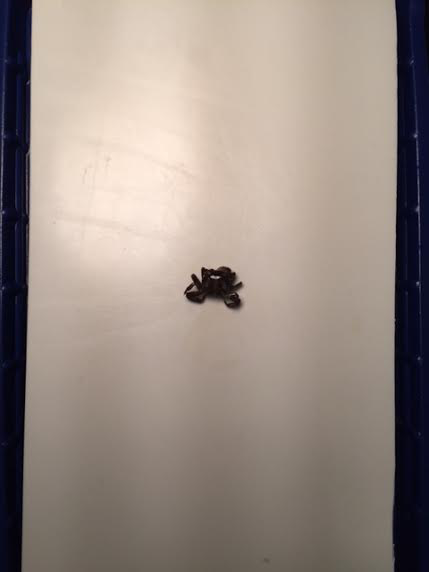 Figure 1. Location where invertebrate specimens were collected from the Bronx River near Soundview Park.
Palaemon 
macrodactylus
Ilyanassa obsoleta
Melita
 nitida
Hemigrapsus 
sanguineus
References
[1] WOR 1 Living with the oceans. A report on the state of the world’s oceans (2010). Marine Ecosystem. Retrieved from https://worldoceanreview.com/en/wor-1/marine-ecosystem/biodiversity/

[2] Thrillist (2015). Why oysters are ridiculously important to the history of New York City. Retrieved from https://www.thrillist.com/eat/nation/oyster-facts-new-yorkers-dont-realize

[3] Urban Riparian Benthic Invertebrate Monitoring. Aquatic Life:Urban Riparian Wetland Benthic Invertebrate Monitoring(2002 - 2004). https://www.nycgovparks.org/greening/natural-resources-group/bronx-river-wetlands/aquatic-life/invertebrate-monitoring 

Acknowledgements
We’d like to send a special thank you out to Alison Cucco from the Harlem DNA Lab for collecting our invertebrate samples and a water sample from the Gowanus Canal and for preparing our reagents for the DNA extraction and PCR. We would also like to thank Nicolle Martinez from the Lower East Side Ecology Center for helping us with testing our water quality.
Table 2. Water Quality of the Bronx River.